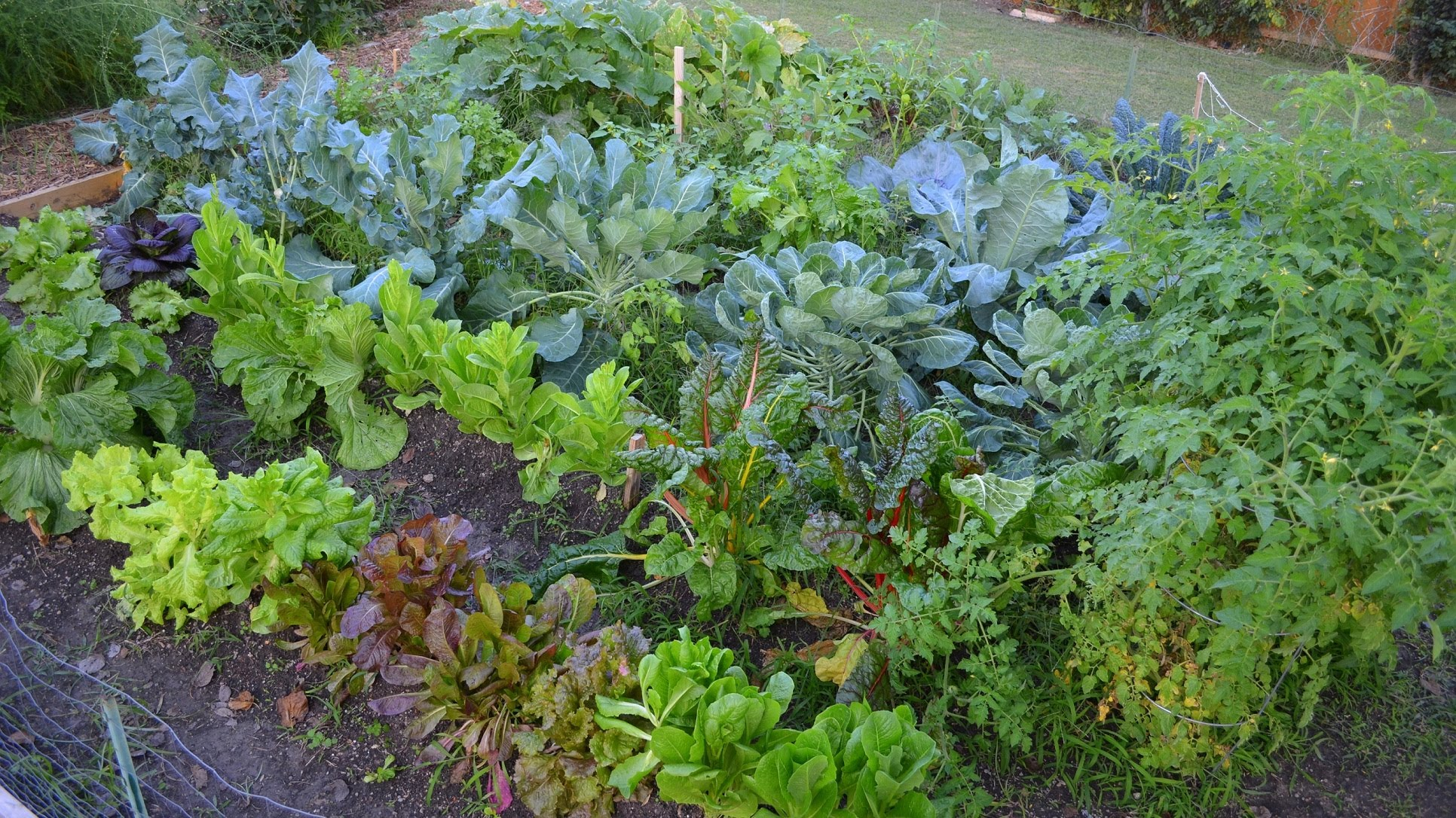 Vegetable Garden Planning
January 2019
[Speaker Notes: DD]
Learning Objectives
By the end of this class you should have the tools & knowledge to layout and plan a small vegetable garden. 

Appropriate for beginning gardeners and experienced gardeners who want to maximize yield.
[Speaker Notes: DD
Will the certified Master Gardeners please stand up. 
There are probably 100 years of gardening expertise in this room. This room is full of people with a wealth of knowledge about gardening. If you have questions, these people have answers. 

Who considers themselves an experienced gardener?]
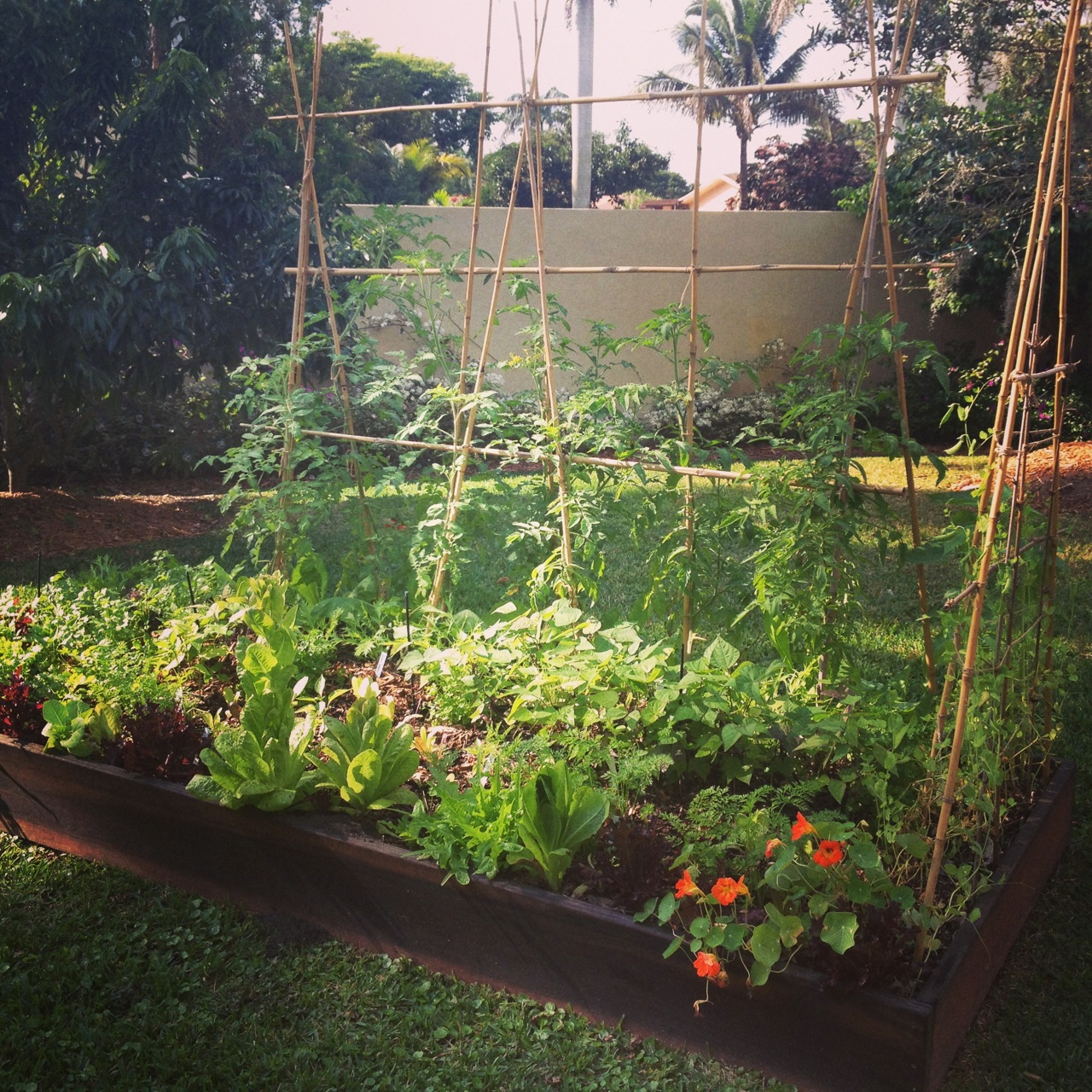 Outline
Garden Goals
Location
Layout
Plant selection & timing
Planning Exercise
Online Tools
[Speaker Notes: DD
Agenda today]
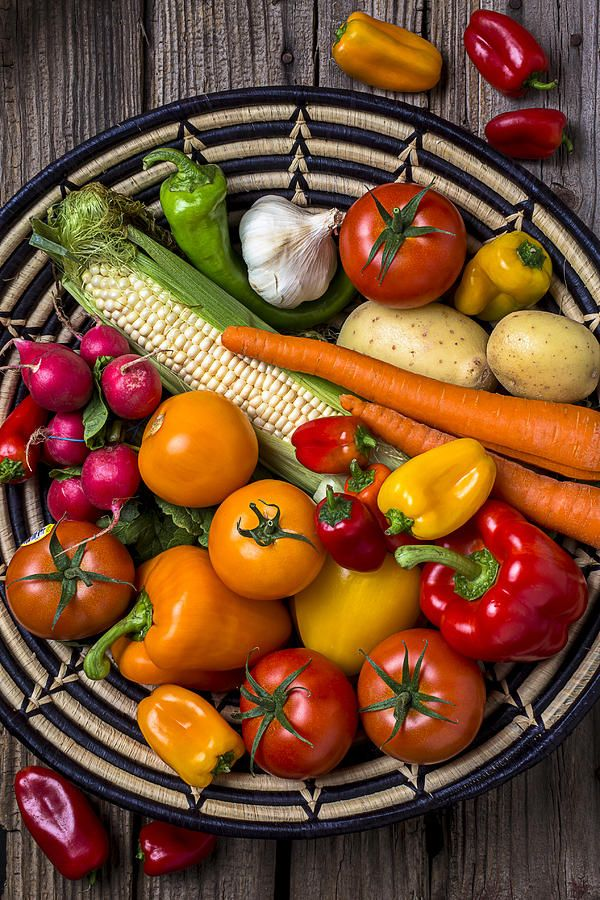 Goals for your veggie Garden
Why Are You Here Today?
# of people to feed : rule of thumb 100 sq. ‘ per person
Grow what you like to eat
What you plan to preserve
Learn what works in your yard
New? Get started growing food
Maximize yield
[Speaker Notes: # of people to feed : rule of thumb 100 sq. ‘ per person
Grow what you like to eat
What you plan to preserve
Learn what works in your yard
Get started growing food
Maximize yield with companion, vertical or succession planting]
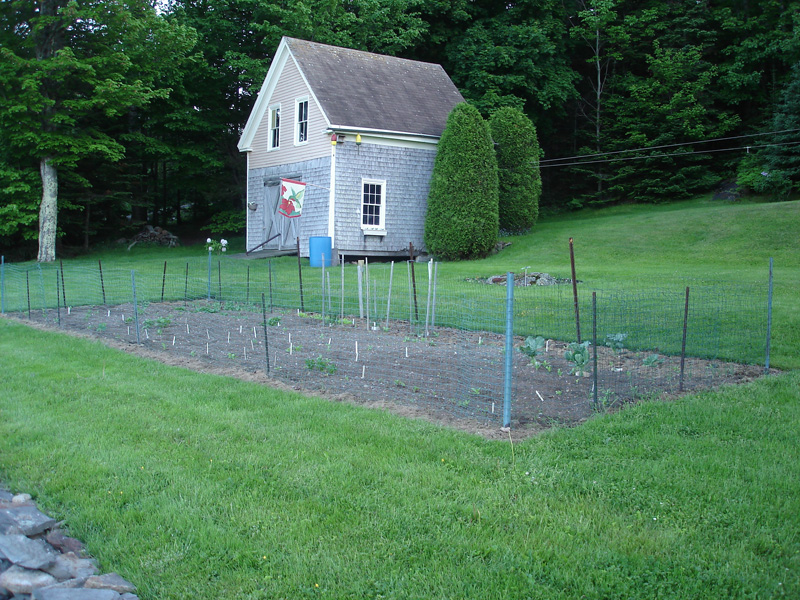 Location selection
Site Selection – Let There Be Light
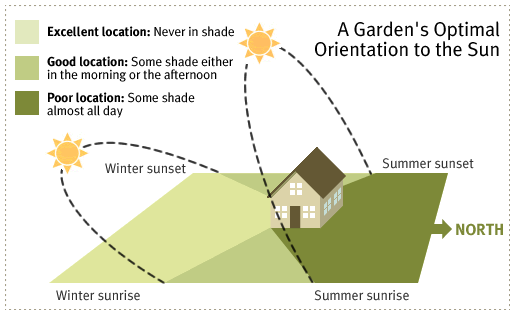 Minimum 6-8 hours of sun per day for most crops
Consider winter solar orientation
Near water source
Shade? Slope? Wind? 
Water table?
Drainage?
Soil…
[Speaker Notes: DD
Watch the sun in your yard on the winter solstice when the angle of the sun is lowest – the spot that gets sun for 8 hours then, is the sunniest place in your yard. 

Solar orientation is different in winter. Mark shade lines with stakes 
South facing will get you best exposure in winter 
6-8 hours
If you don’t have shadeless space, try containers in sunny spots]
Map Your Shade
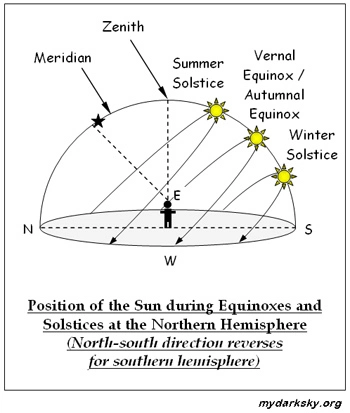 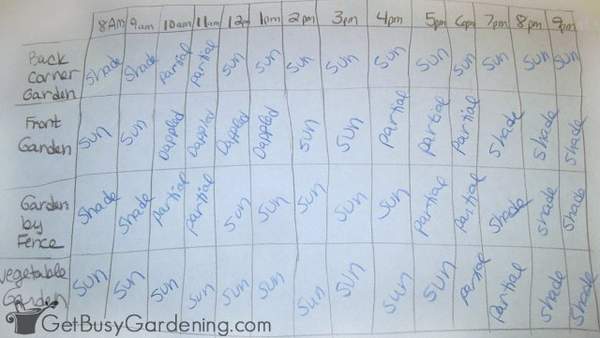 Full sun – 6 plus hours
Part sun – 4-5 hours of sun
Part shade – 2-3 hours of sun
Full shade – less than 1 hour of sun
https://www.thegardencontinuum.com/blog/bid/28513/how-much-sun-does-your-garden-have
[Speaker Notes: Do this now for your spring garden and again at summer solstice.]
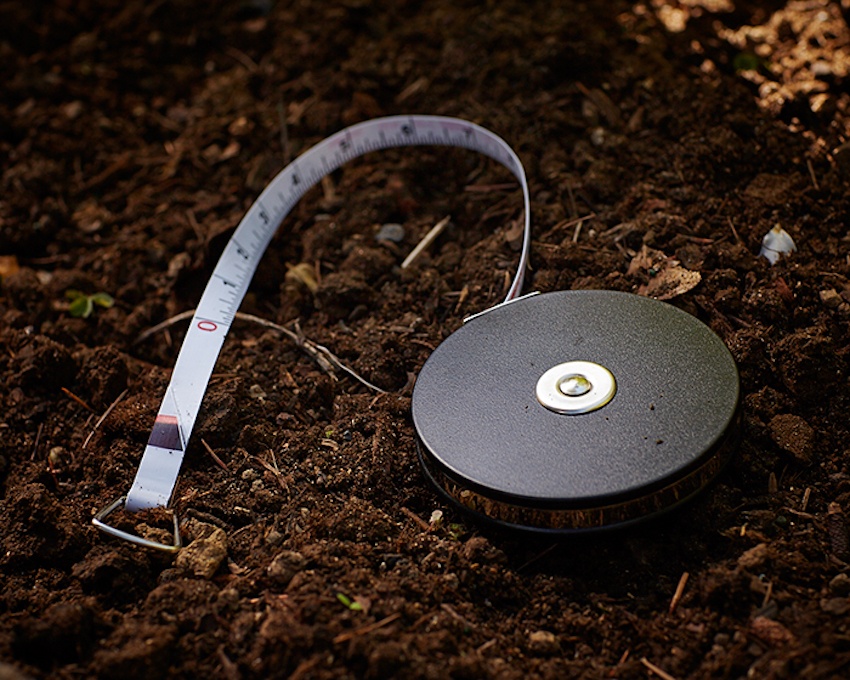 Measure & Map
Measure overall space with pathways, borders, etc. 
Planting area 
Map it in 2 dimensions on graph paper 1 sq. = 1’
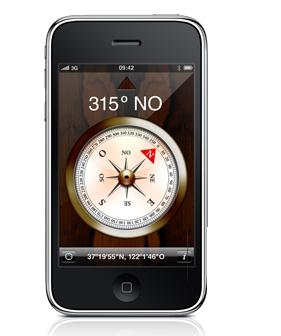 Compass orientation,  – which way is north? (download a phone app)
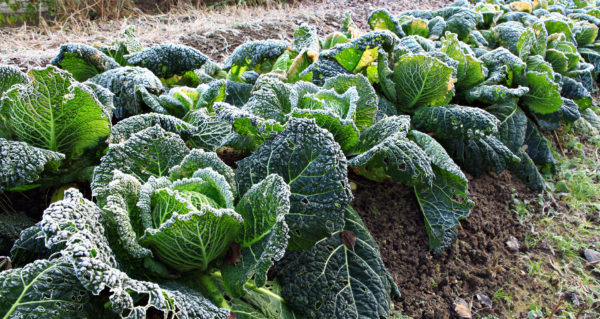 Hardiness
Check for your last frost date
USDA Zone https://planthardiness.ars.usda.gov/PHZMWeb/ 
First and last frost by zip https://morningchores.com/frost-dates/ 
Monterey 93940 – no frost
Ben Lomond 95005 – last frost Dec 17
Salinas – 93906 last frost Jan 26
Santa Cruz – 95062  last frost Feb 7
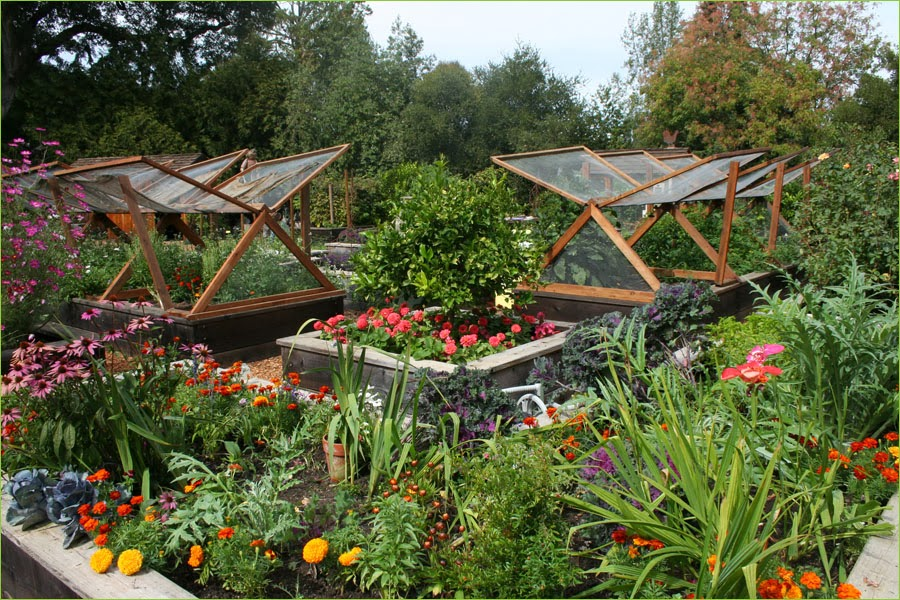 PLANt selection
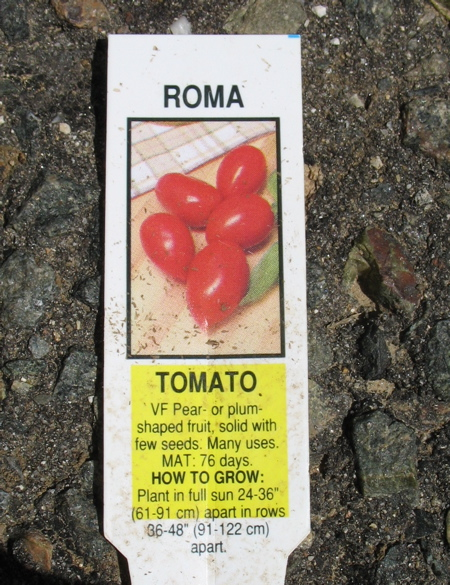 Plant Selection Decisions
What do you want to grow?
When should you plant it?
Plant from seed or transplant?
How far apart?
Specials plant needs
Trellis
Soil, water, nutritional or pH needs 
Day length, Light and temperature needs
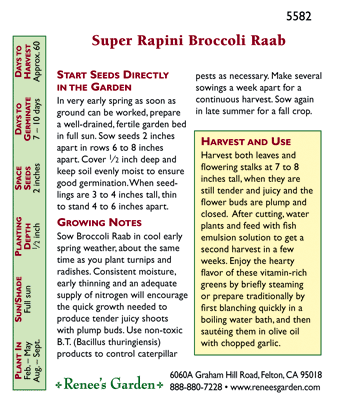 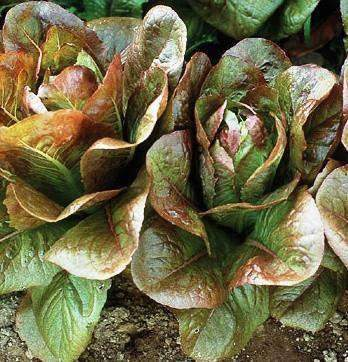 Plant Info Resources
Planting guide handout 
Square foot spacing guide
Seed packet backs (depends, good ones are Botanical Interests & Renee’s Garden)
SC Planting calendar http://cesantacruz.ucanr.edu/files/130451.pdf 
Vegetable plant spacing guide https://www.gardeningknowhow.com/edible/vegetables/vgen/plant-spacing-chart.htm
The interwebs….
[Speaker Notes: Information you will need after you decide what you like to eat.]
Layout Decisions
2 foot pathways between beds or rows
Beds no more than 3-4 feet wide 
Tall plants on the north side
Configure rows or beds based on available space
Square Foot Gardening
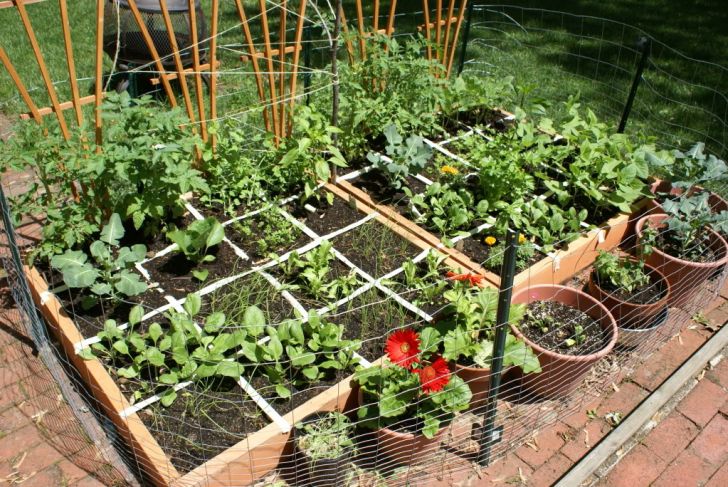 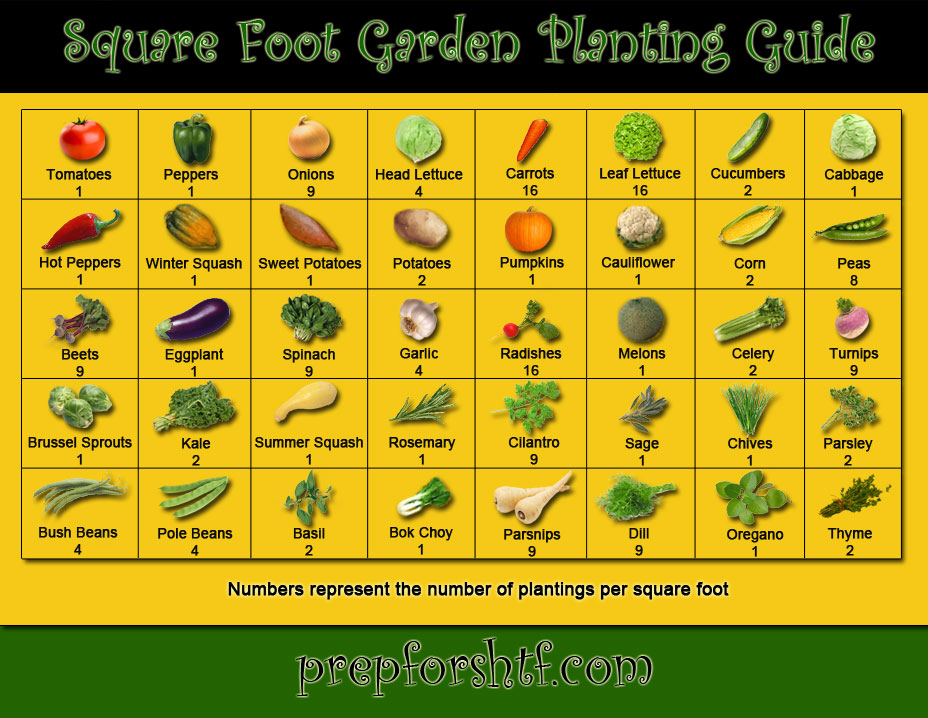 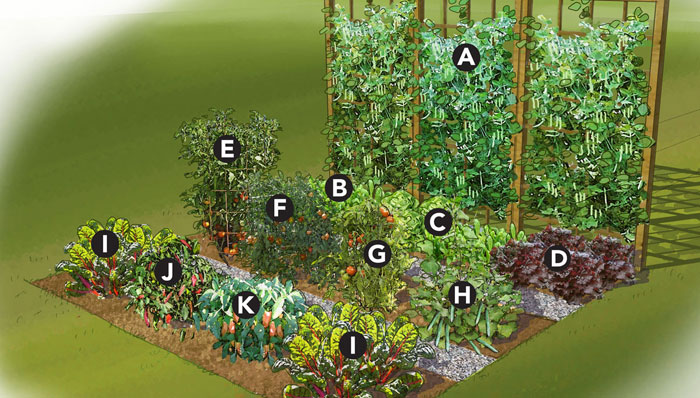 Grow Your own - exercise
Exercise – you get 100 sq..’ of land!
Task: Design on graph paper
a 100 square foot vegetable garden 
that includes at least 4 plant varieties 
for an area that gets 7 hours of full sun per day 
that you will plant in April
Exercise – you get 100 sq..’ of land!
Find a partner
Using graph paper design a layout that provides 2’ border and pathways. Any configuration 
Plant at least 4 varieties 
Your garden gets 7 hours of sun per day
You will plant in April.
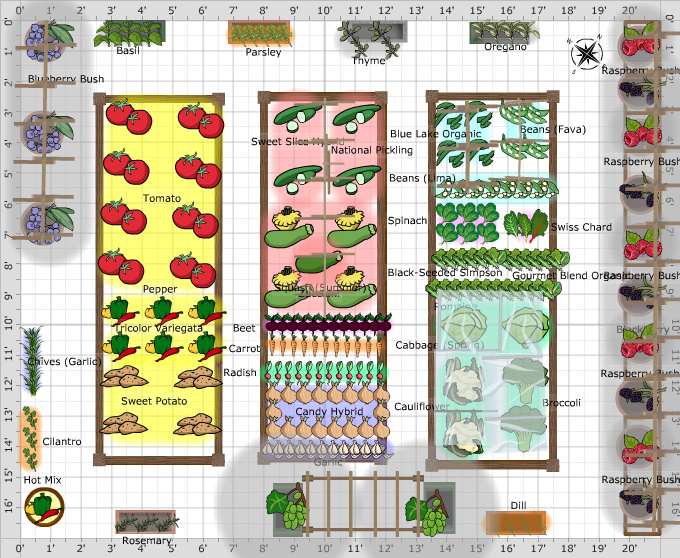 Layout ideas
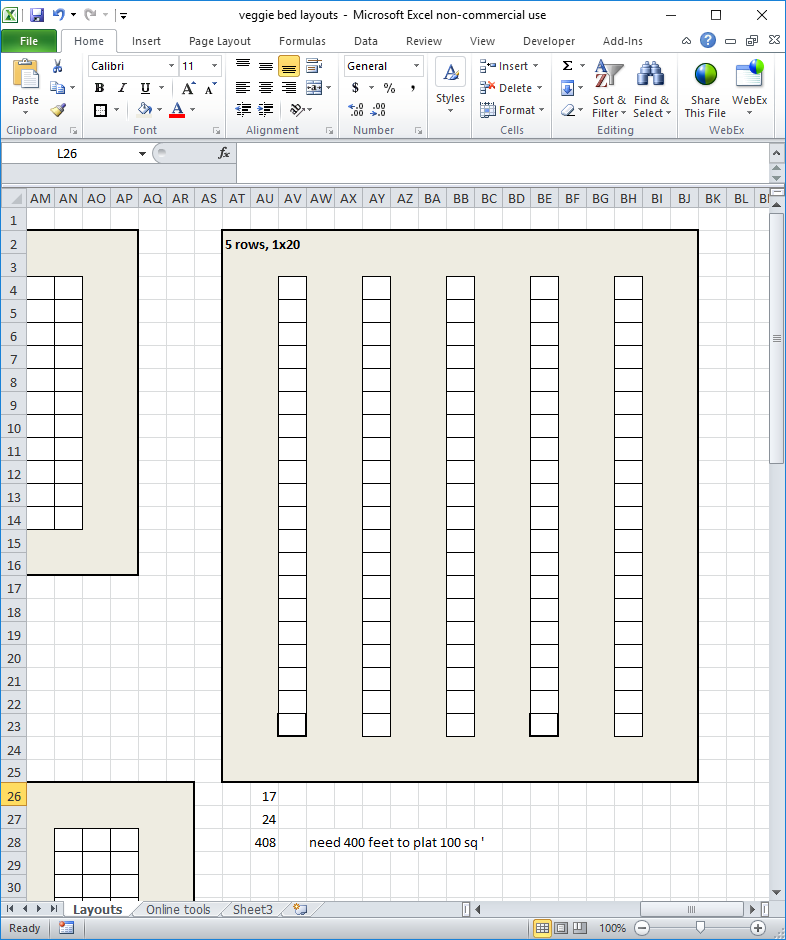 Need 408 sq.‘ to get 100 sq.’ of planting space
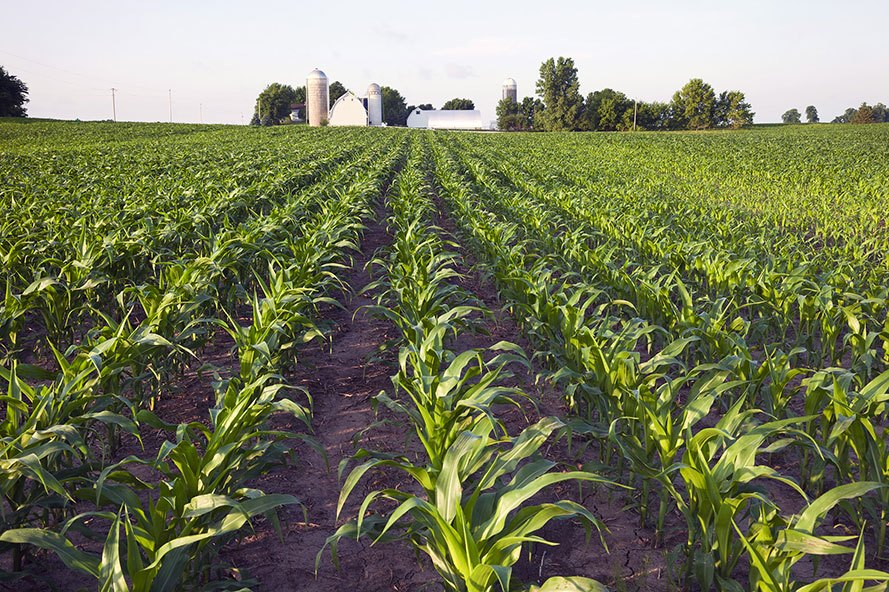 Need 255 sq.‘ to get 100 sq.’ of planting space
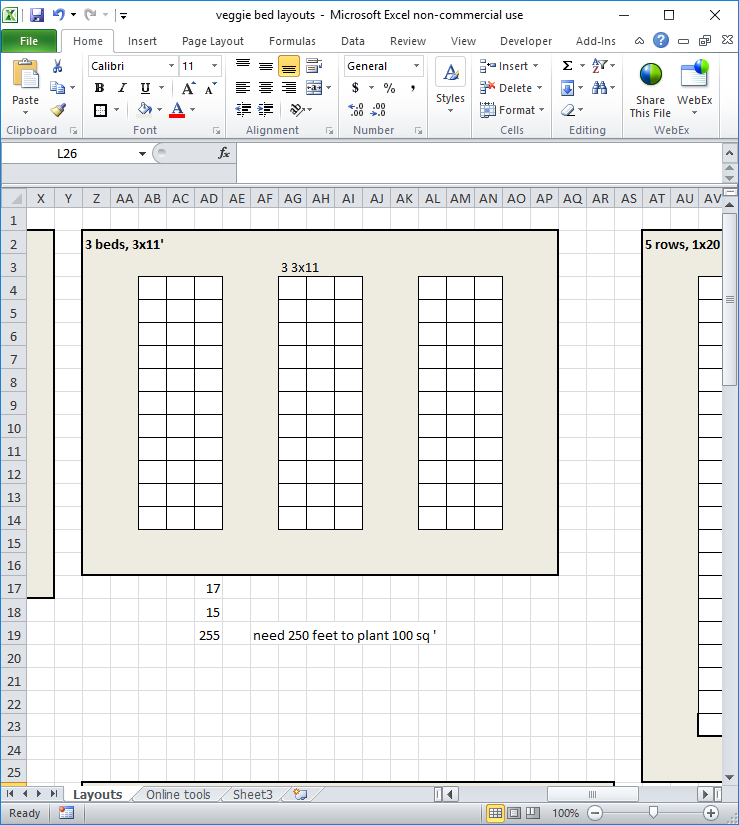 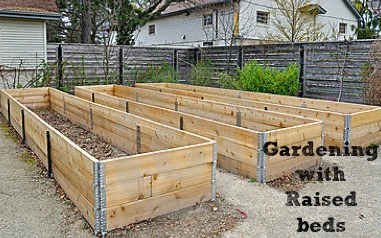 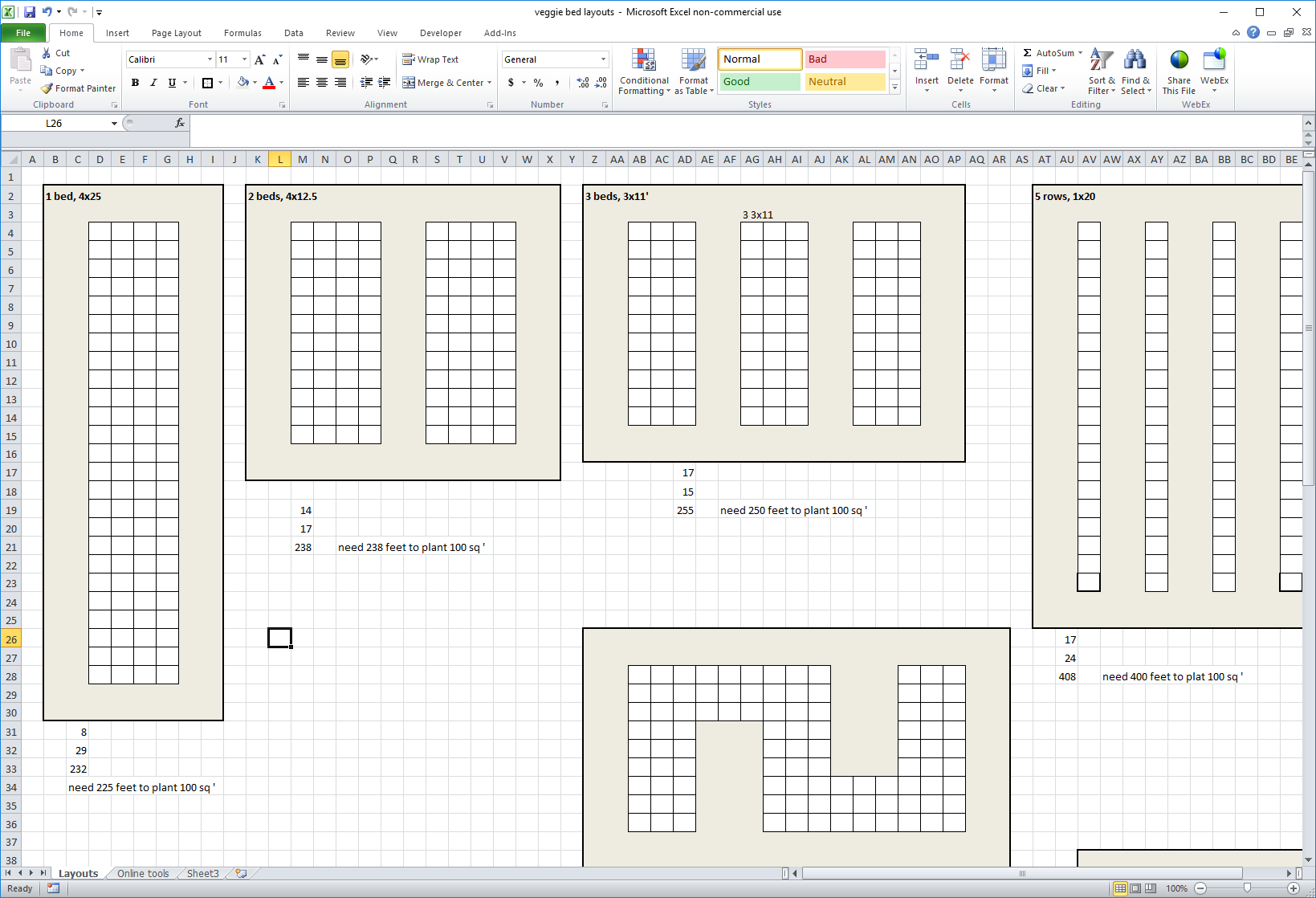 Need 235 sq.‘ to get 100 sq.’ of planting space
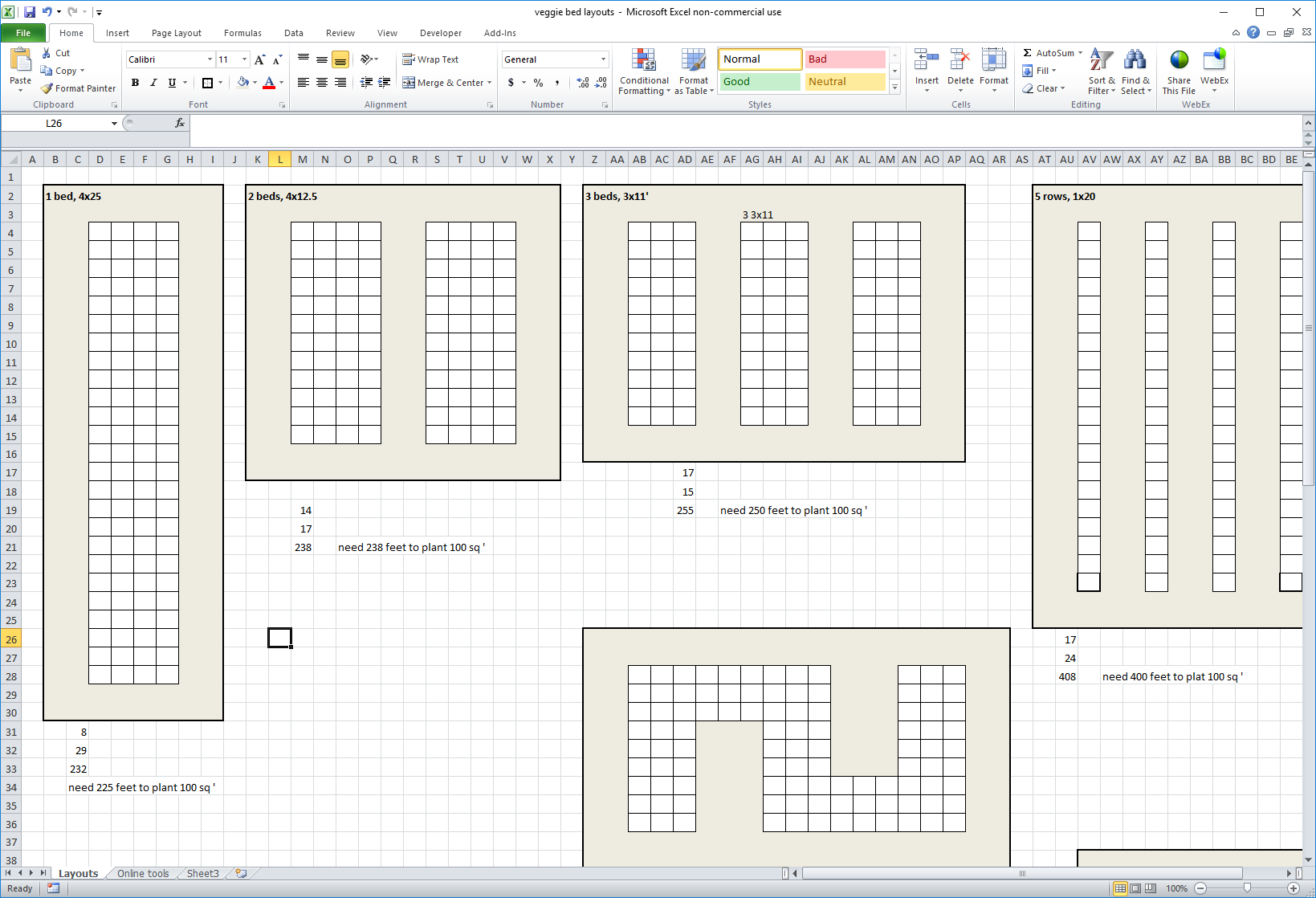 Need 247 sq.‘ to get 100 sq.’ of planting space
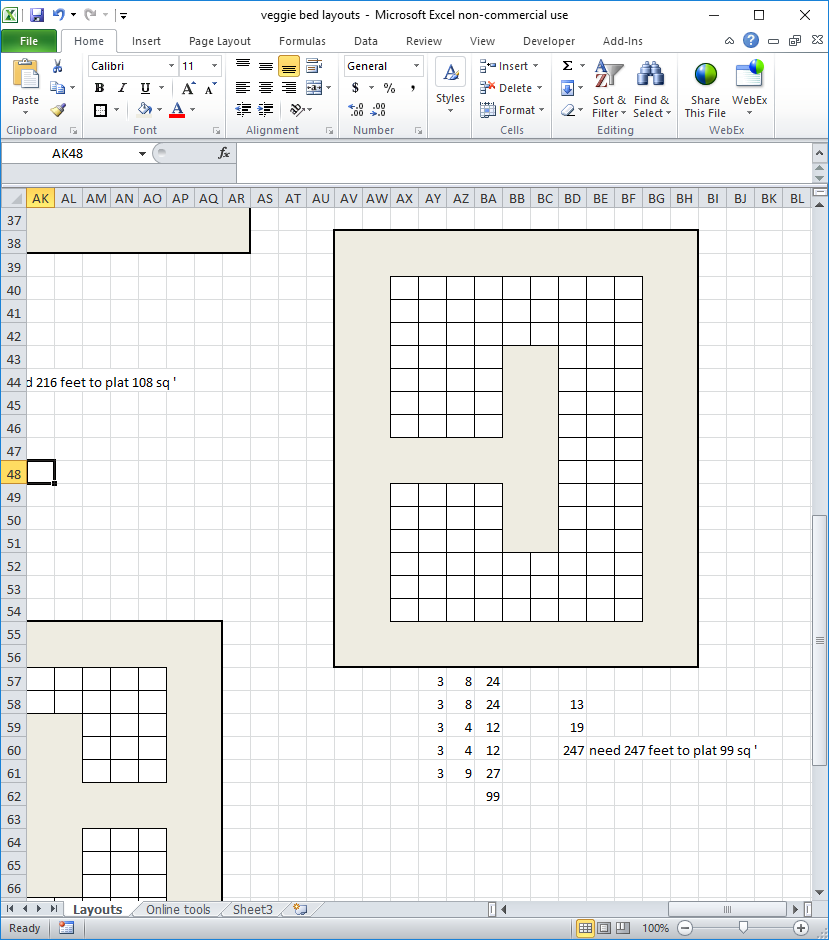 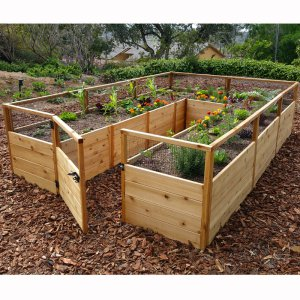 Need 216 sq.‘ to get 100 sq.’ of planting space
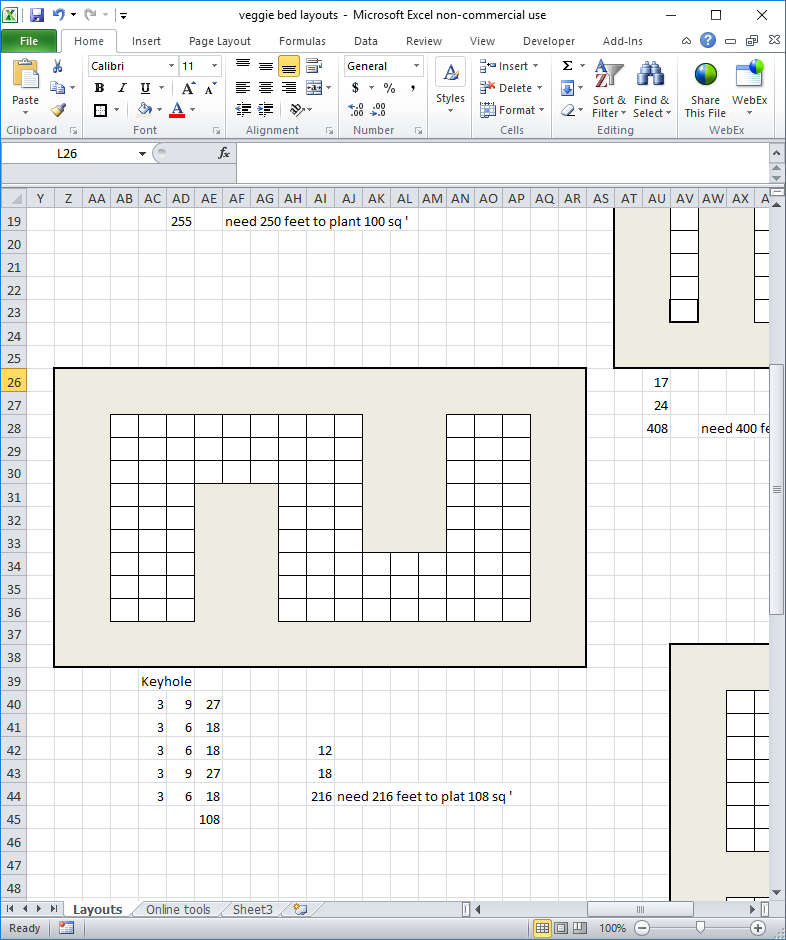 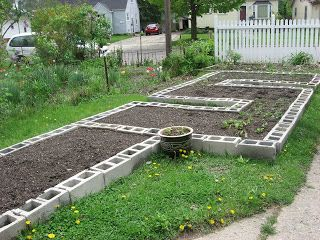 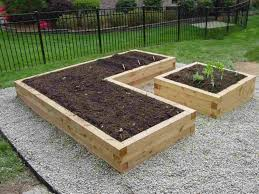 Need 288 sq.‘ to get 100 sq.’ of planting space
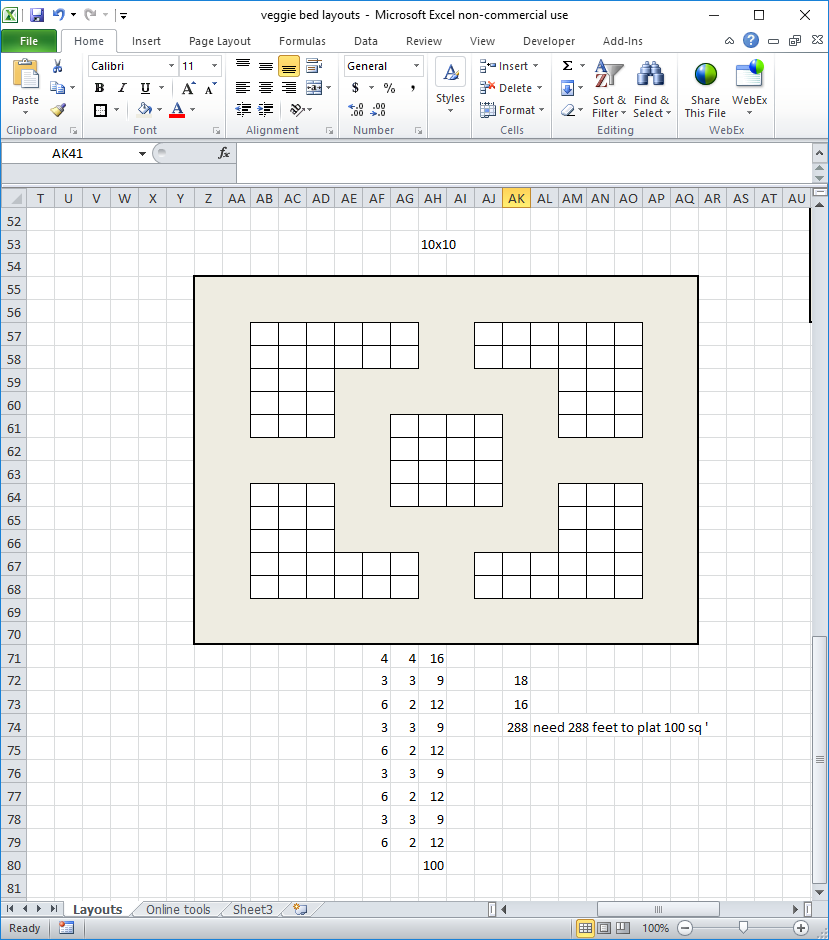 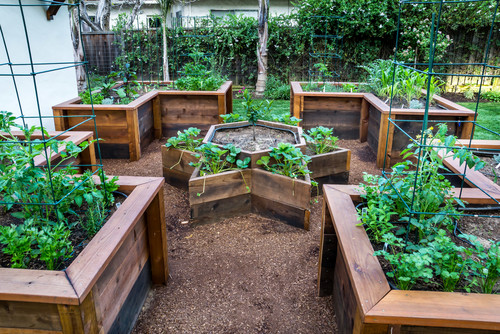 Need 216 sq.‘ to get 100 sq.’ of planting space
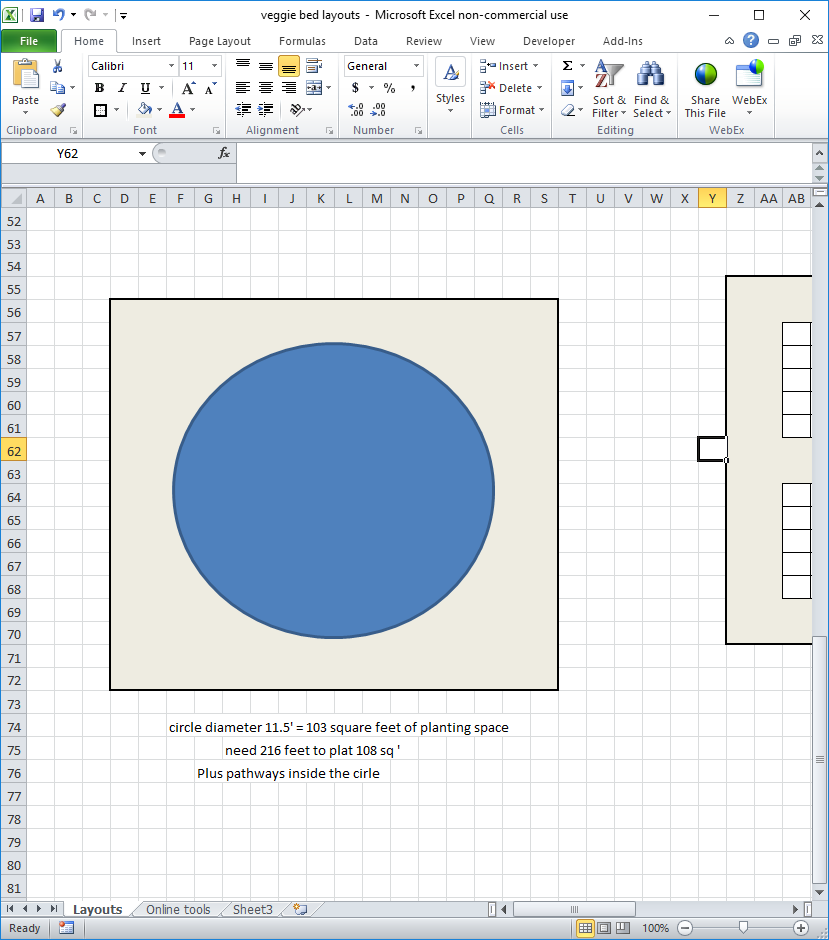 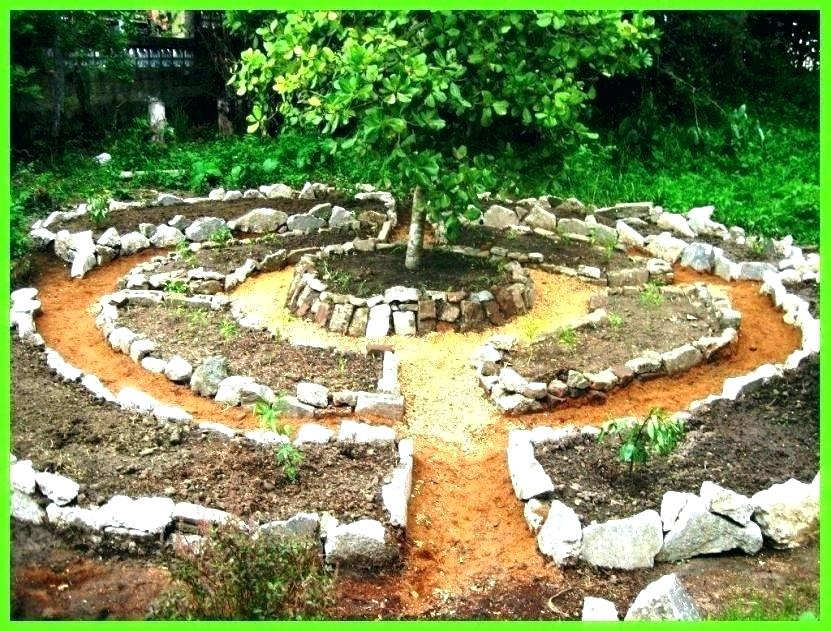 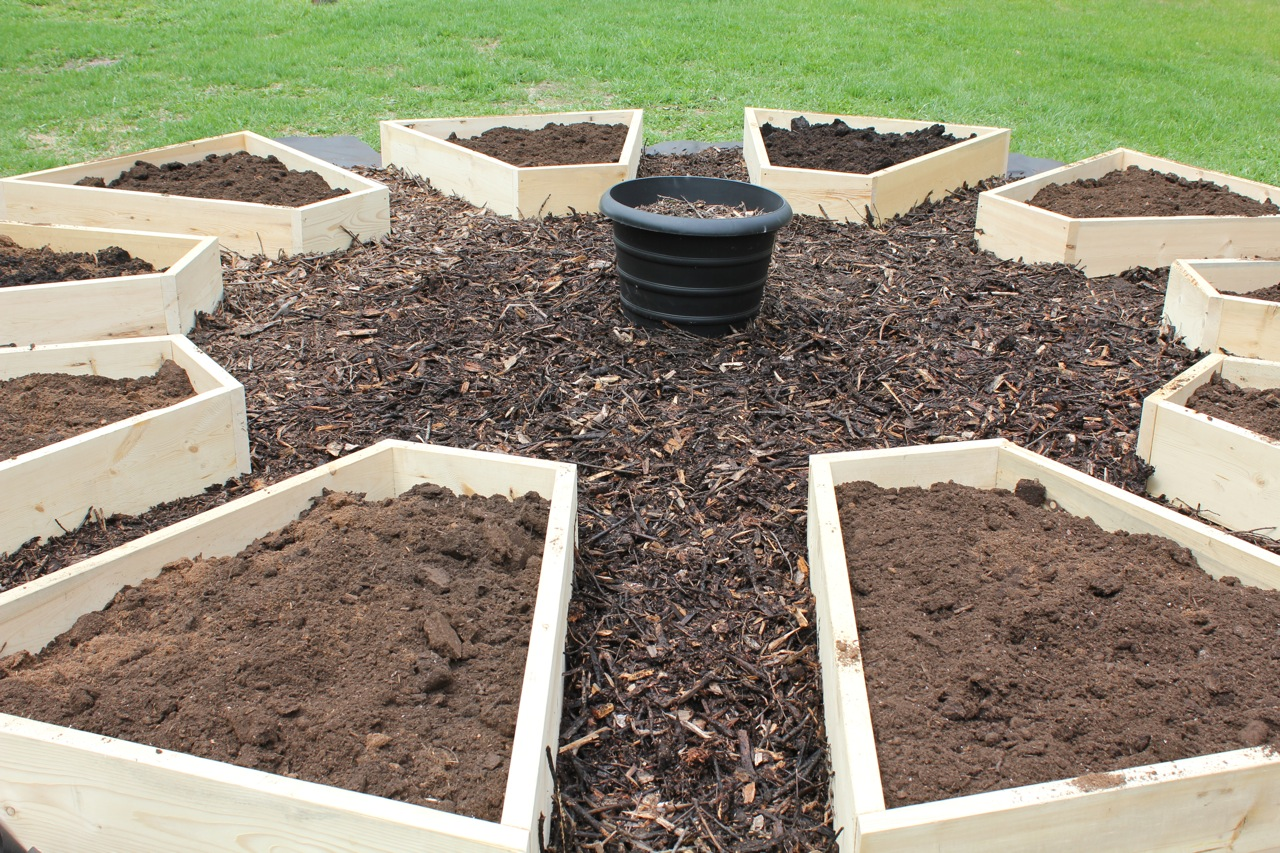 Square foot calculator – any shapehttps://www.squarefootagearea.com/calculator/square-footage-calculator/
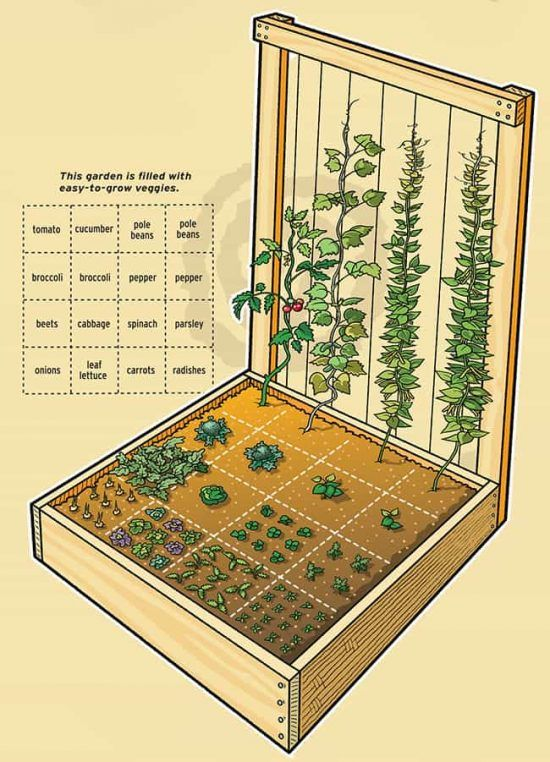 Exercise Time
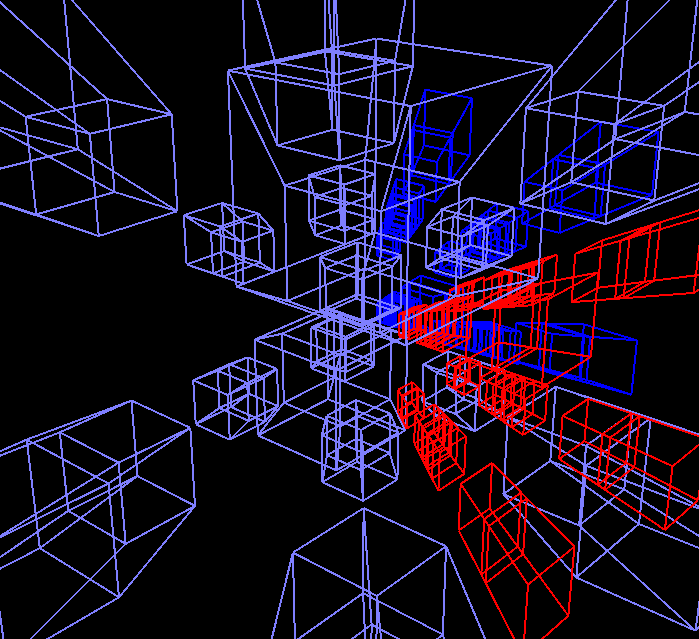 Thinking in Dimensions
DIMENSION 1: Length = rows
DIMENSION 2:  Length + width = bed 
DIMENSION 3: Length + width + height = trellis or vertical
DIMENSION 4: Length + width + height + time Succession planting, growing two or even three crops on same ground in same season. 

A 5th DIMENSION?: Put time where it is not! Even more abundant harvest; longer harvest season
[Speaker Notes: DD
Agenda today]
Other Planning Tips
Rotate your crops
Avoid soil borne pests and disease. Change up the crops you plant in a given space from year to year.
Rotate heavy feeders
Alternate nitrogen hungry plants with nitrogen fixing legumes
Cover crop or let soil lay fallow 
The soil feeds you, you feed the soil 1 x year 
Plant tall sun lovers with low shade lovers 
Example – trellised beans & lettuce
[Speaker Notes: Don’t plant the same crop in the same place year after year. That invites soil borne disease and pest problems]
Planning for Disaster
You can calculate your yield in a perfect world until disaster strikes. Add a 10-30% loss rate 

Early insults to your planting scheme: 
Damping off disease
Snails and slugs
Birds 
Gophers
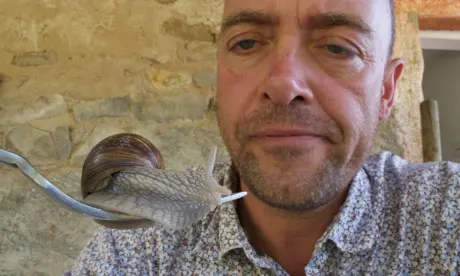 [Speaker Notes: Don’t plant the same crop in the same place year after year. That invites soil borne disease and pest problems]
Succession Planting
You can calculate your yield in a perfect world until disaster strikes. Add a 10-40% loss rate 

Early insults to your planting scheme: 
Damping off disease
Snails and slugs
Birds 
Gophers
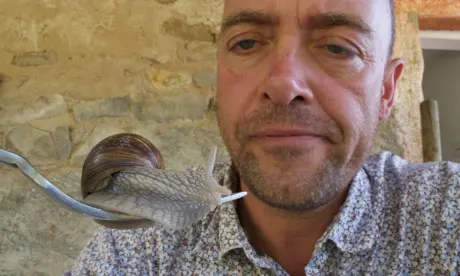 [Speaker Notes: Don’t plant the same crop in the same place year after year. That invites soil borne disease and pest problems]
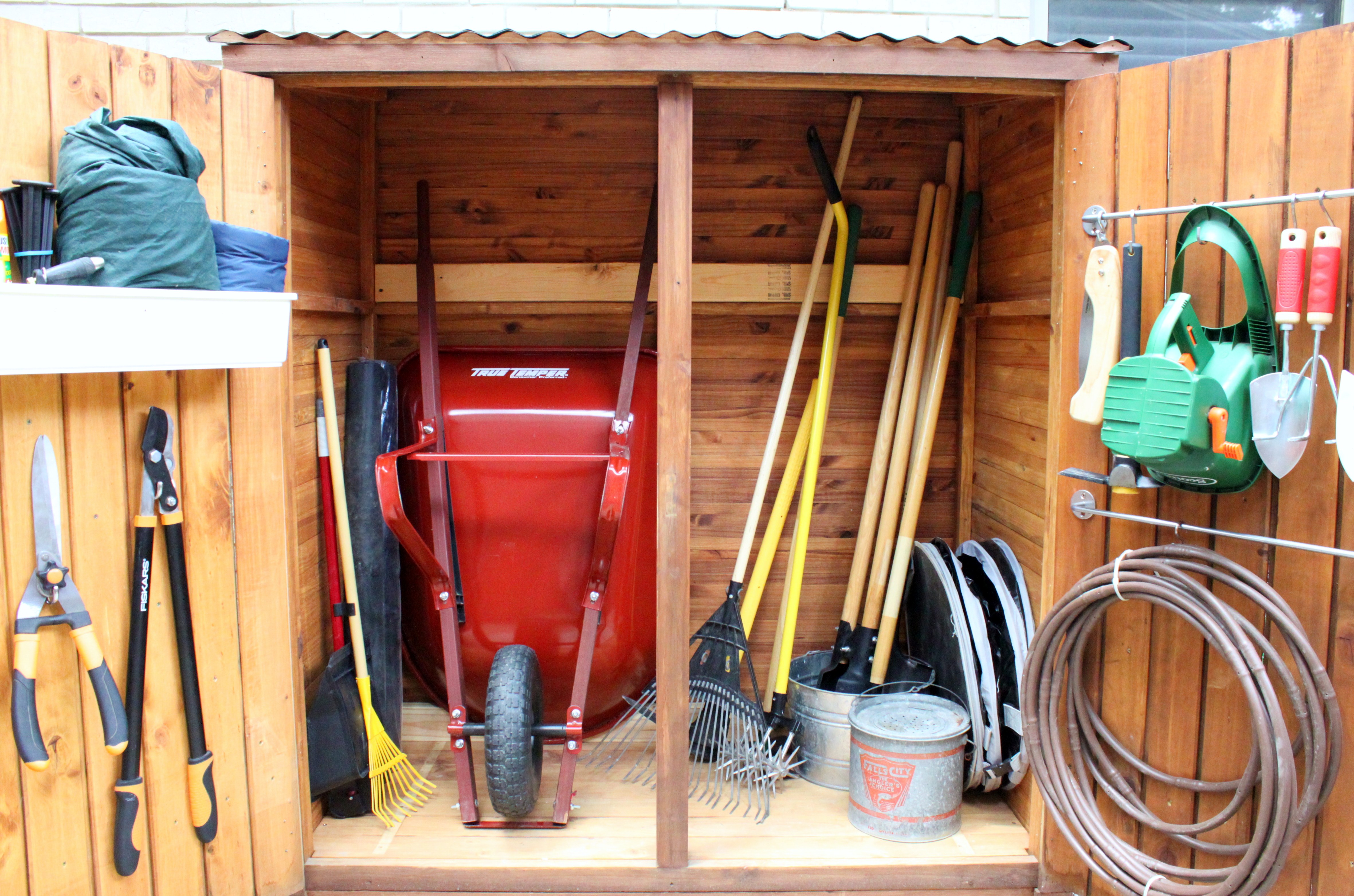 Online tool shed
[Speaker Notes: Lets see how all this science applies to your garden]
Online Planning Tools
Square foot calculator – any shapehttps://www.squarefootagearea.com/calculator/square-footage-calculator/ 
Vegetable spacing chart – rows and bedshttps://home.howstuffworks.com/vegetable-spacing-guide.htm 
Plant spacing calculator – requires you know spacing but gives you yieldhttp://www-users.math.umn.edu/~white004/personal/plantcalc.html
Online Planning Tools
Seed starting Date calculatorhttp://www.johnnyseeds.com/growers-library/seed-planting-schedule-calculator.html 
Monterey – last frost Jan 22
Santa Cruz – last frost Feb 5
Ben Lomond – last frost Apr 6
Salinas – last frost Feb 22
Days to Maturity chart (In Iowa)https://hortnews.extension.iastate.edu/2004/7-23-2004/vegguide.html 
Statewide planting guidehttps://ucanr.edu/sites/gardenweb/files/29040.pdf
Online Planning Tools
Succession planting guide for continuous harvestfile:///C:/Users/Delise/Downloads/continuousharvest%20(1).pdf 
Johnny’s Succession Planting Calculatorhttps://www.johnnyseeds.com/growers-library/successionplantingspreadsheet.html 
Johnny’s Planning Tools & Calculatorshttps://www.johnnyseeds.com/growers-library/online-tools-calculators.html
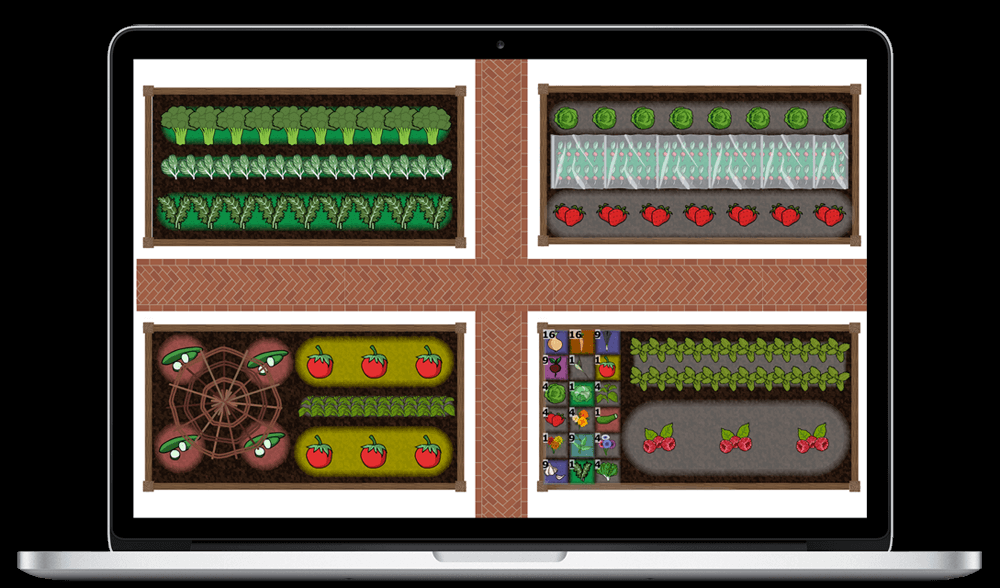 Automated Planning Apps
[Speaker Notes: Lets see how all this science applies to your garden]
Online Planning Applications
Full review of each: 
https://www.smallfootprintfamily.com/online-vegetable-garden-planning-tools
[Speaker Notes: We’ll go through these live]
Feature Comparison
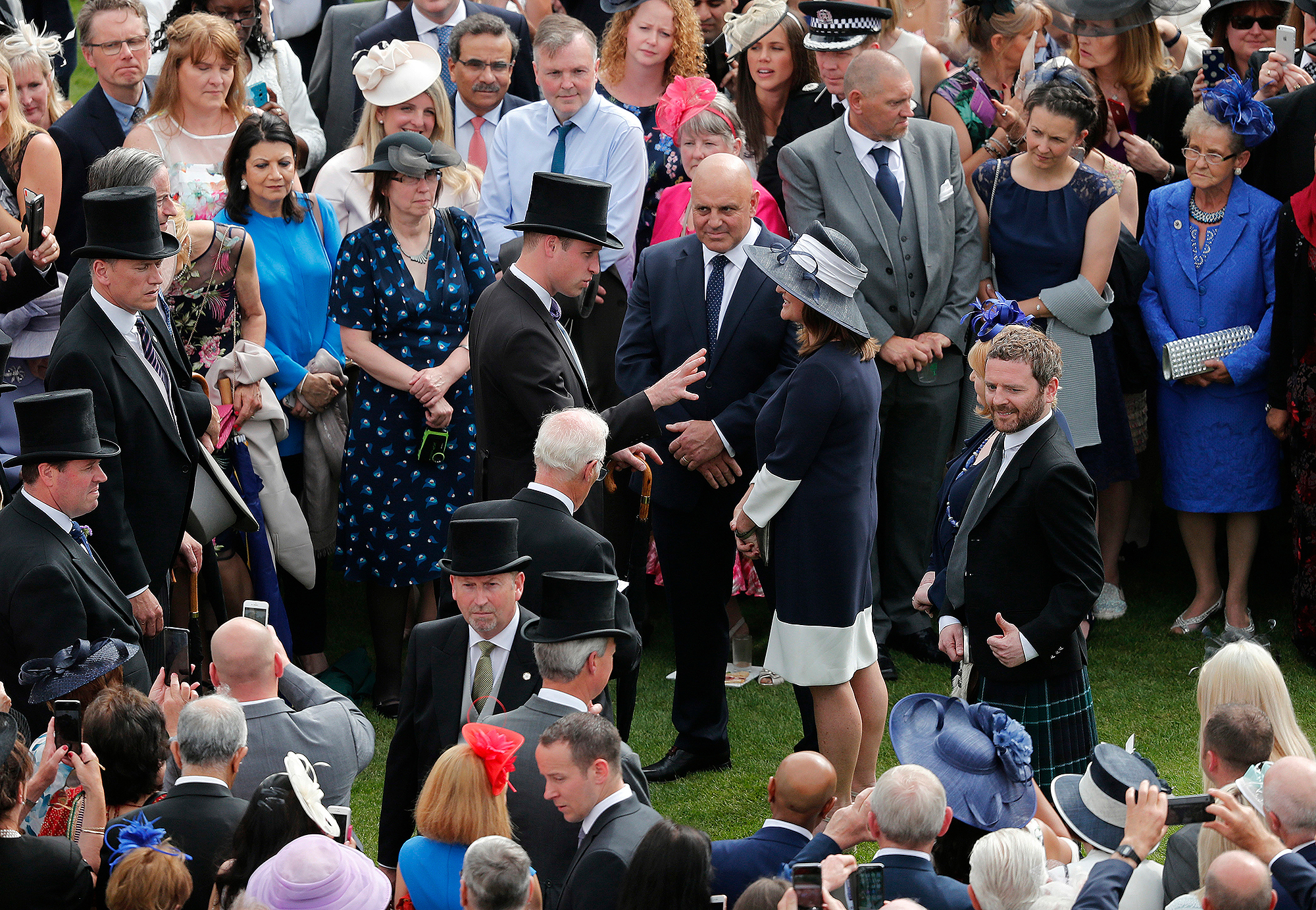 Q&A Mixer
Help Us Improve!
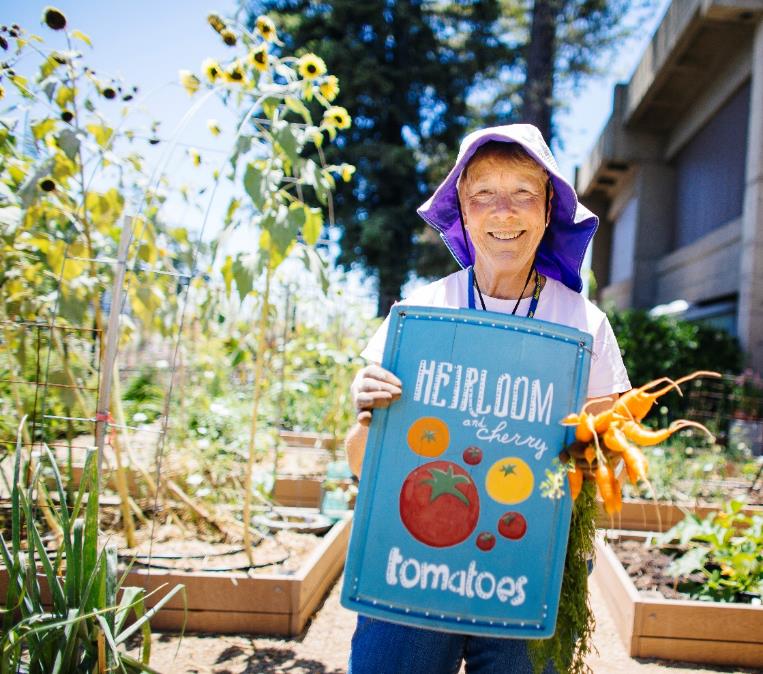 Our follow-up survey provides the tools we need to improve the quality of our program. 

Please respond to the short survey you will receive in a few weeks.
[Speaker Notes: DD
Notes: We strive for continual improvement and as a non-profit, we justify funding by demonstrating our impact on the community. In a few weeks you will receive a survey by email asking if you used any of the skills you learned in this class. We urge you to respond to that survey.]
What About MY Backyard? Outside!
Try these ideas things out
Dig in some cover crops
Build a lasagna garden bed
Question and Answer 

Remember! You can always address questions to the
 
Master Gardener Hotline
http://mbmg.ucanr.edu/hotline/ 
831.763.8007
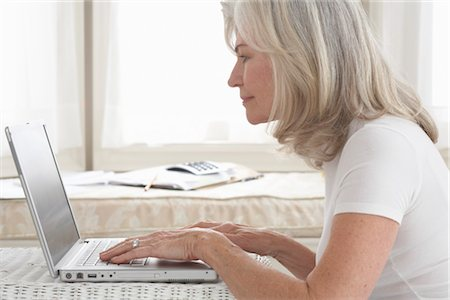 [Speaker Notes: Once outside in the demo garden we’ll split into two groups – one for the cover crop section, the other for lasagna garden. 
Then we’ll switch]
Appendix
More Space Savers
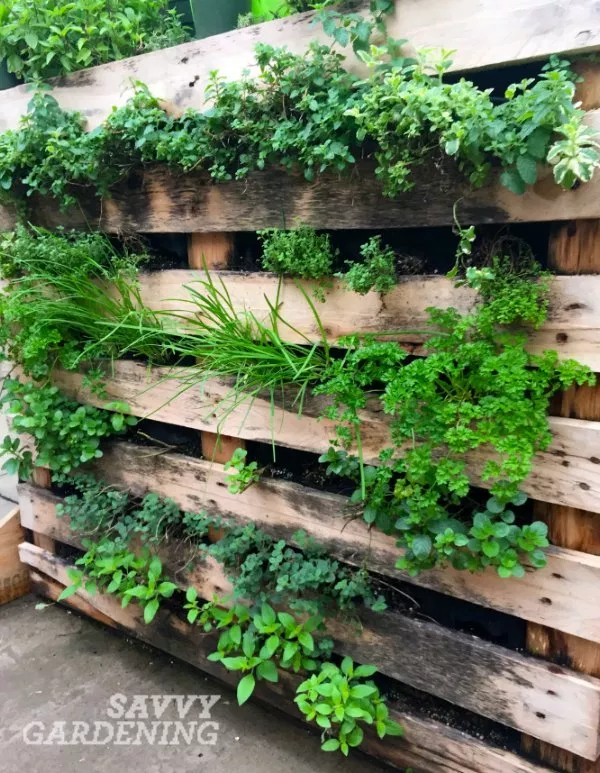 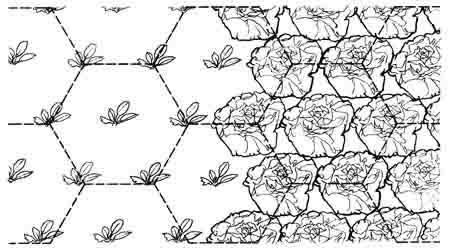 Planting on a hexagonal grid
Vertical Gardening